第三节   常见病害
园林植物病虫害的防治方法很多，各种方法均有其优点和局限性，单靠其中一种措施往往不能达到目的，有的还会引起不良反应。
有害生物综合治理是对病虫害进行科学管理的体系。它从园林生态系的总体出发，根据病虫和环境之间的相互关系，充分发挥自然控制因素的作用，因地制宜、协调应用必要的措施，将病虫害的危害控制在经济损失水平之下，以获得最佳的经济效益、生态效益和社会效益，达到“经济、安全、简便、有效”的准则。
1、灰斑病、叶斑病、黑斑病
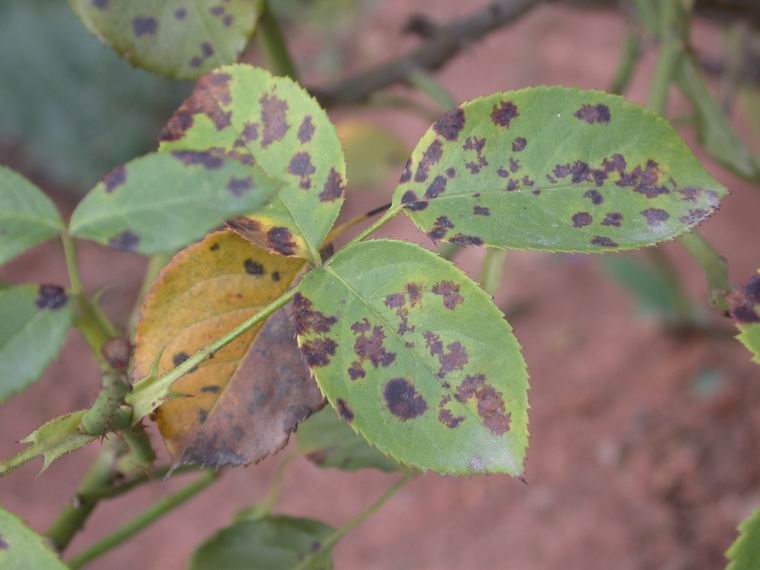 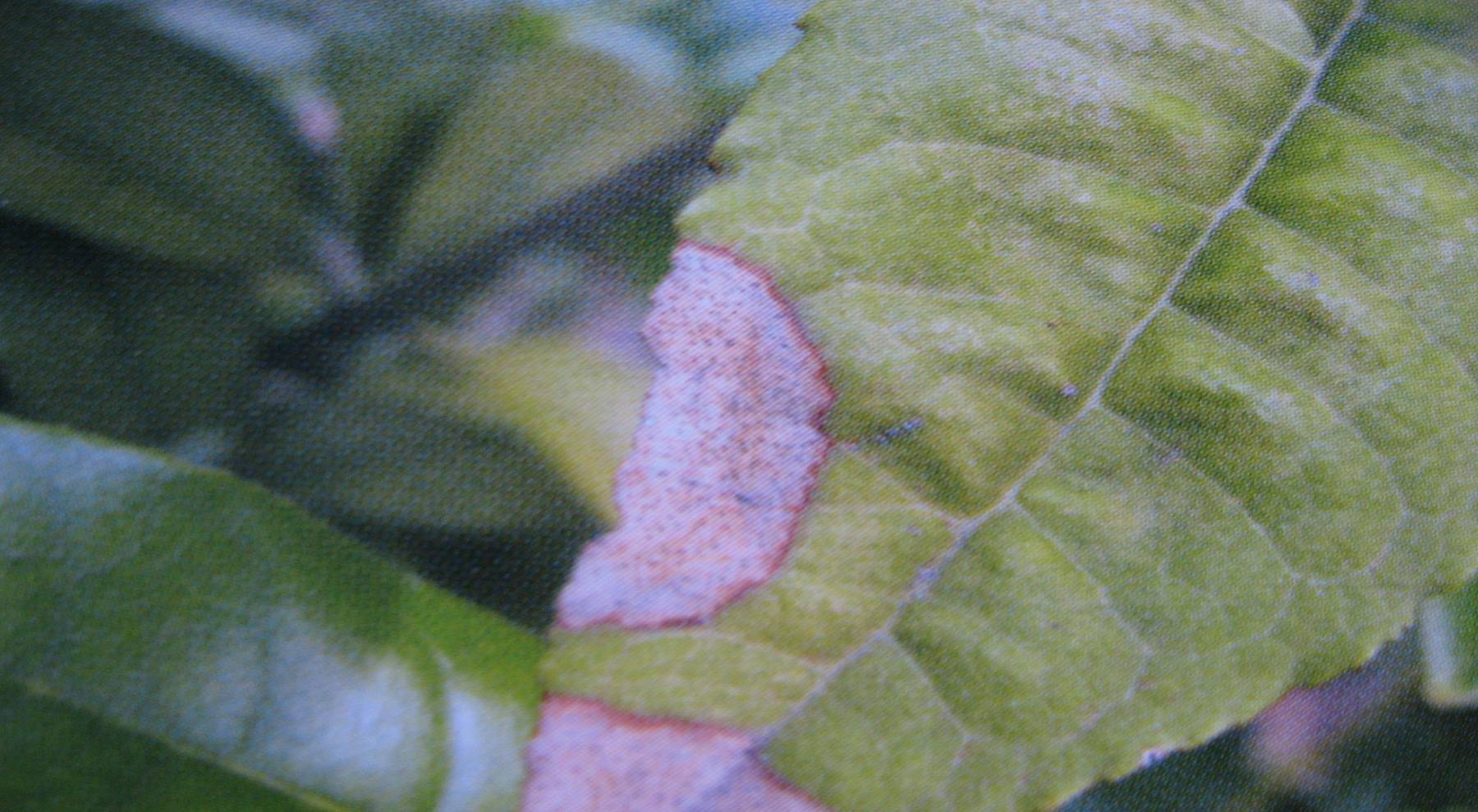 2、炭疽病
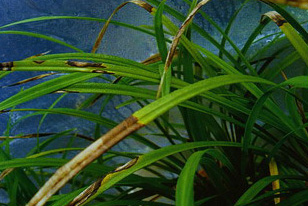 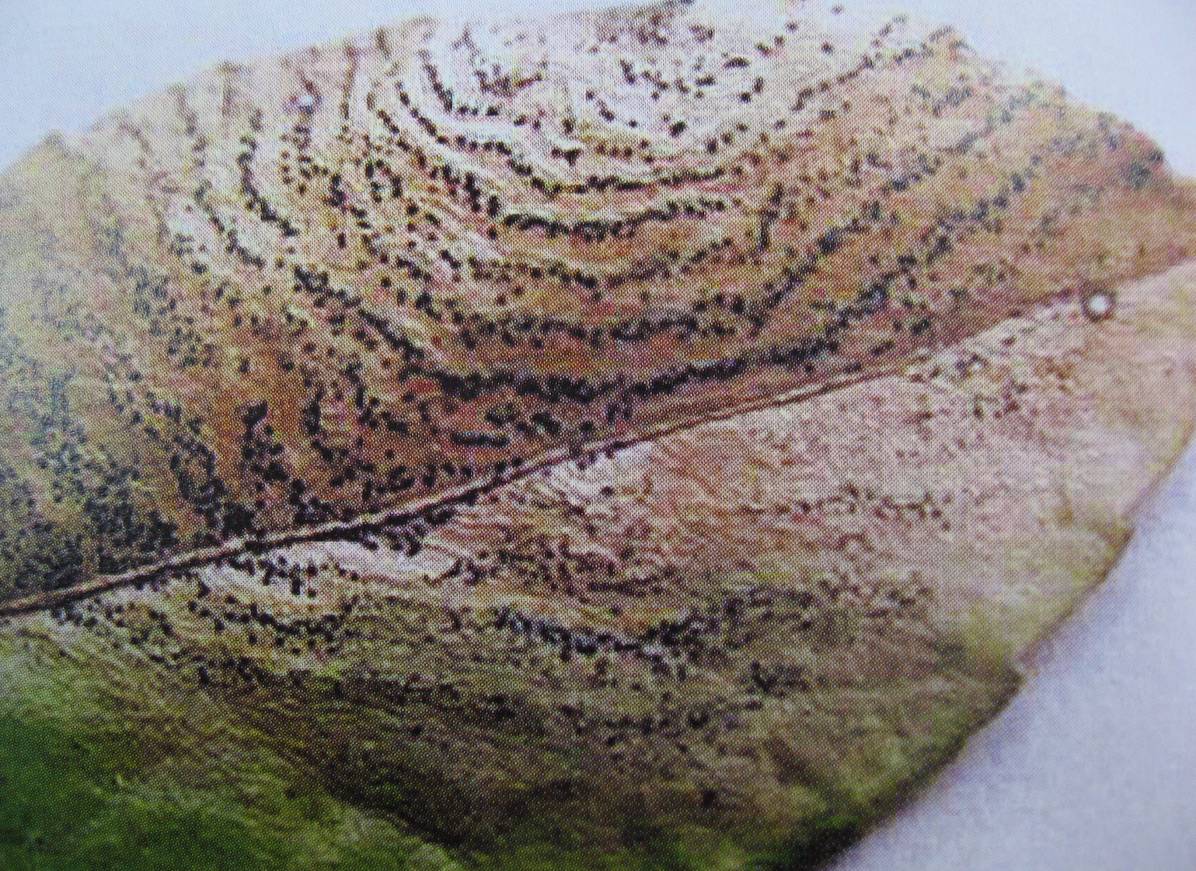 3、灰霉病
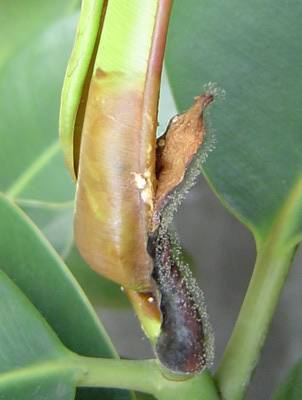 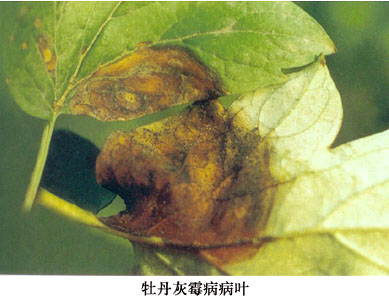 4、白粉病
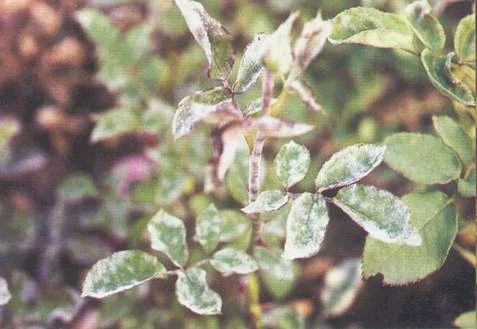 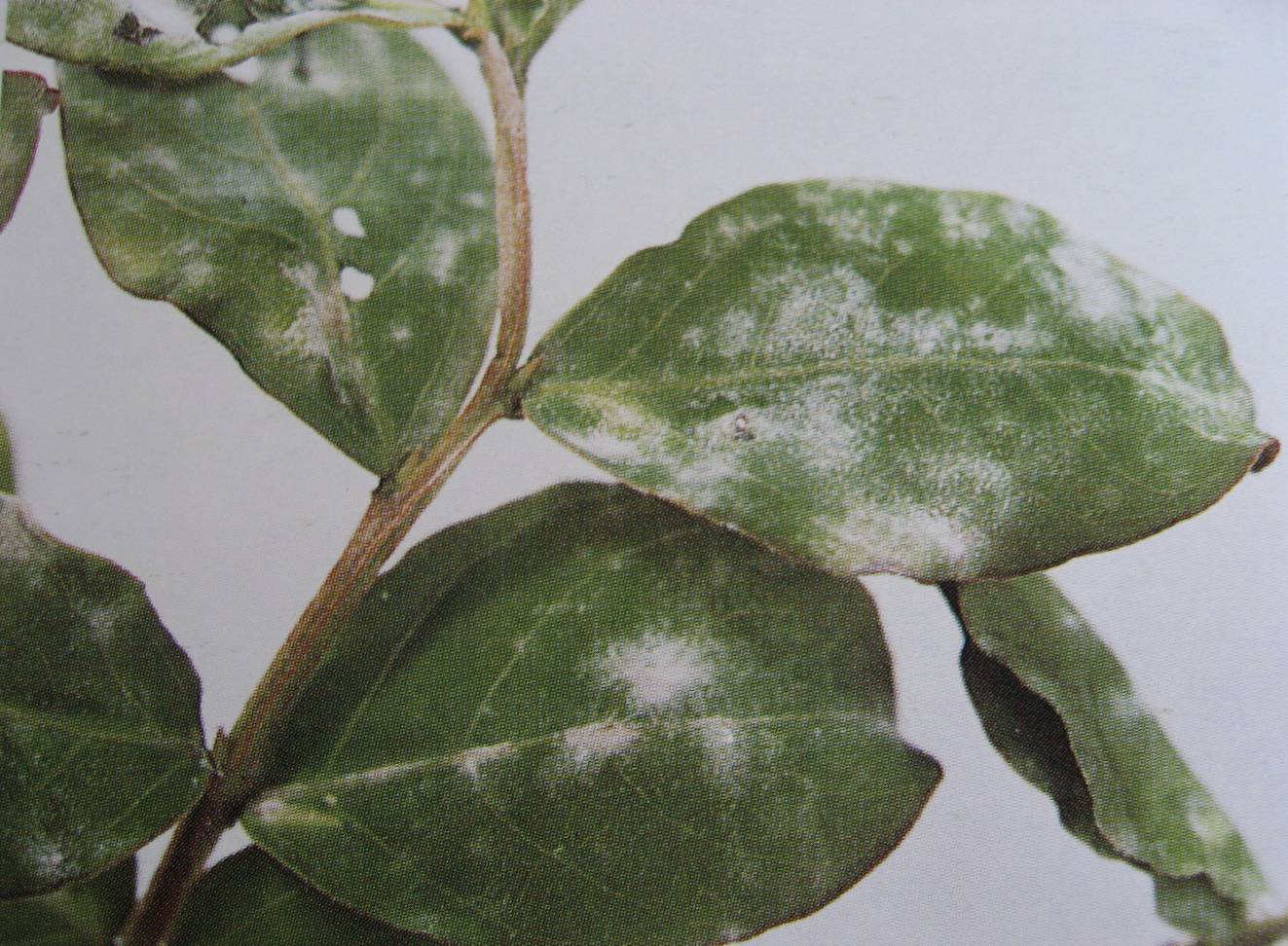 5、锈病
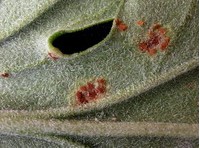 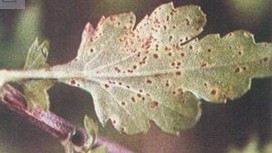 The End